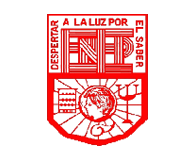 ESCUELA NORMAL DE EDUCACION PREESCOLARLicenciatura en educación preescolarCiclo escolar 2020-20212do semestre sección “B”Curso: Estrategias para la exploración del mundo naturalTrabajo: Productos sesionesAlumna:María Guadalupe Salazar Martínez #13Maestra: Yixie Karelia Laguna MontañezCompetencias: 	Aplica el plan y programas de estudio para alcanzar los propósitos educativos y contribuir al pleno desenvolvimiento de las capacidades de sus alumnos. 	Diseña planeaciones aplicando sus conocimientos curriculares, psicopedagógicos, disciplinares, didácticos y tecnológicos para propiciar espacios de aprendizaje incluyentes que respondan a las necesidades de todos los alumnos en el marco del plan y programas de estudio. 	Integra recursos de la investigación educativa para enriquecer su práctica profesional, expresando su interés por el conocimiento, la ciencia y la mejora de la educación.Saltillo Coahuila de Zaragoza junio 2021
EXPERIMENTOS
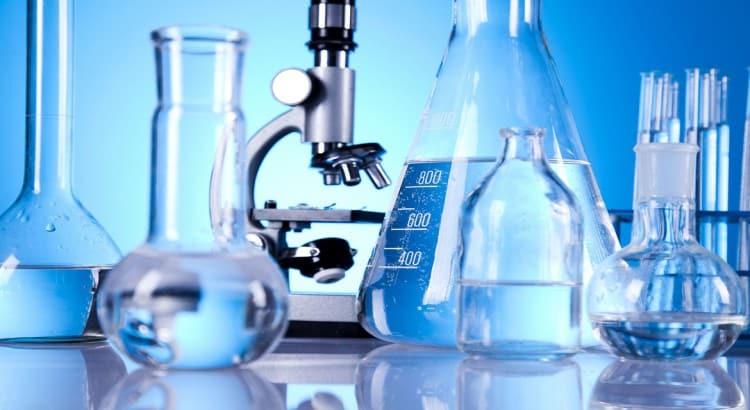 FENÓMENOS MAGNÉTICOS
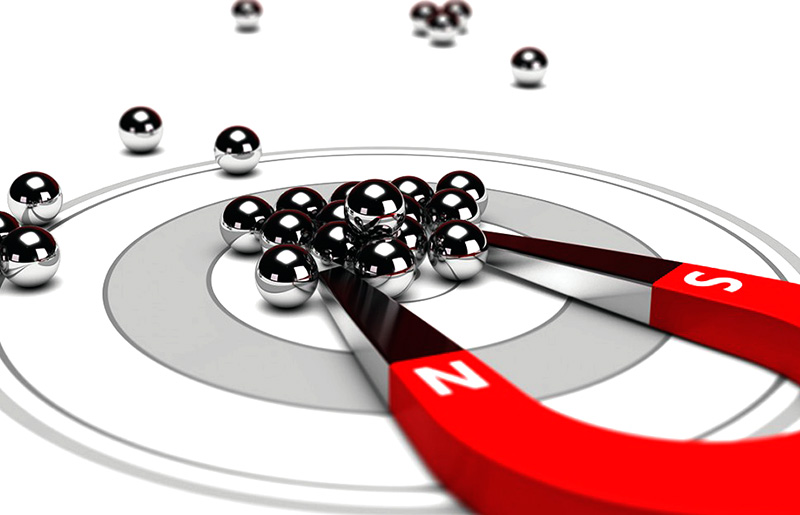 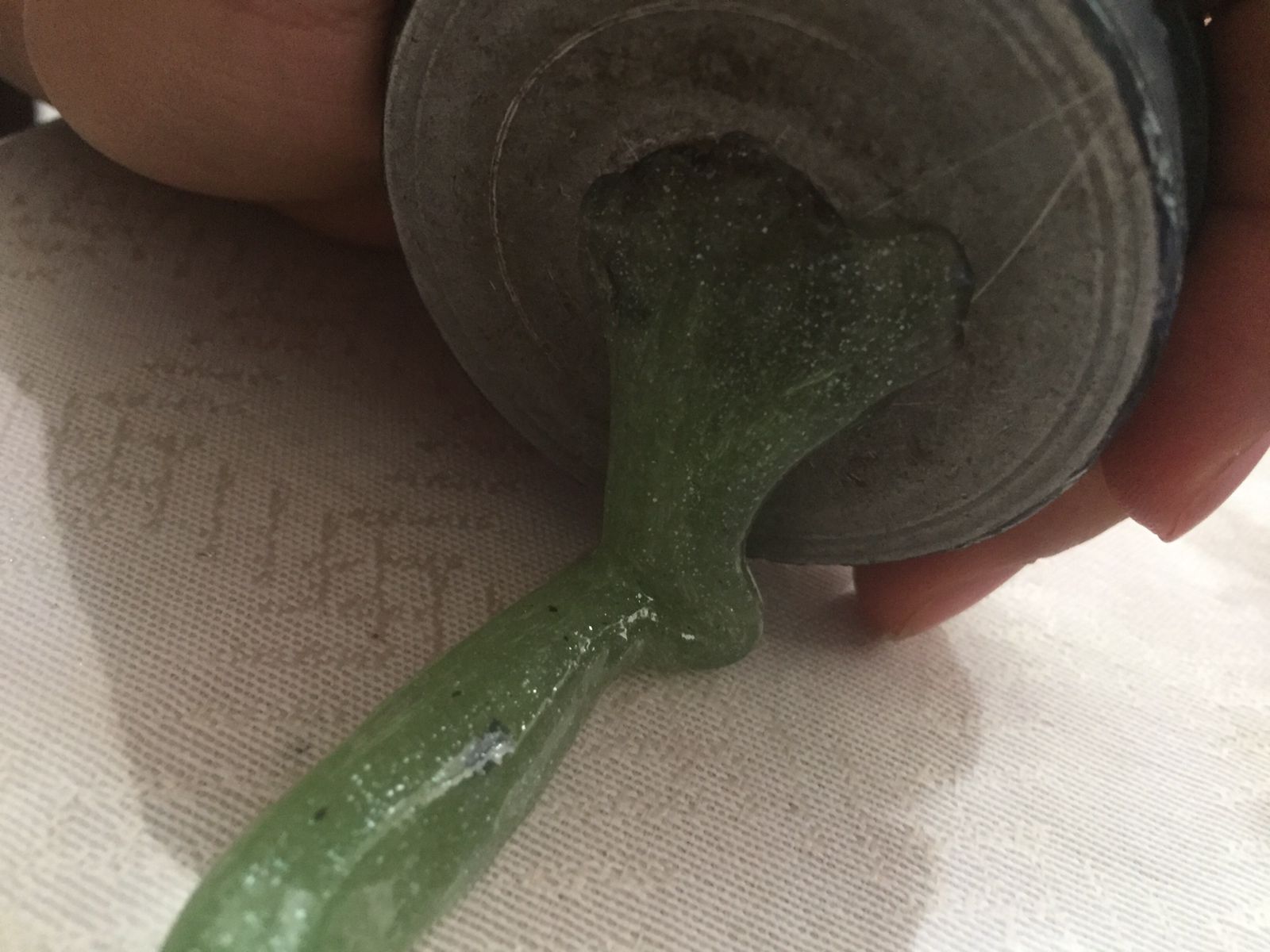 Slime magnético:
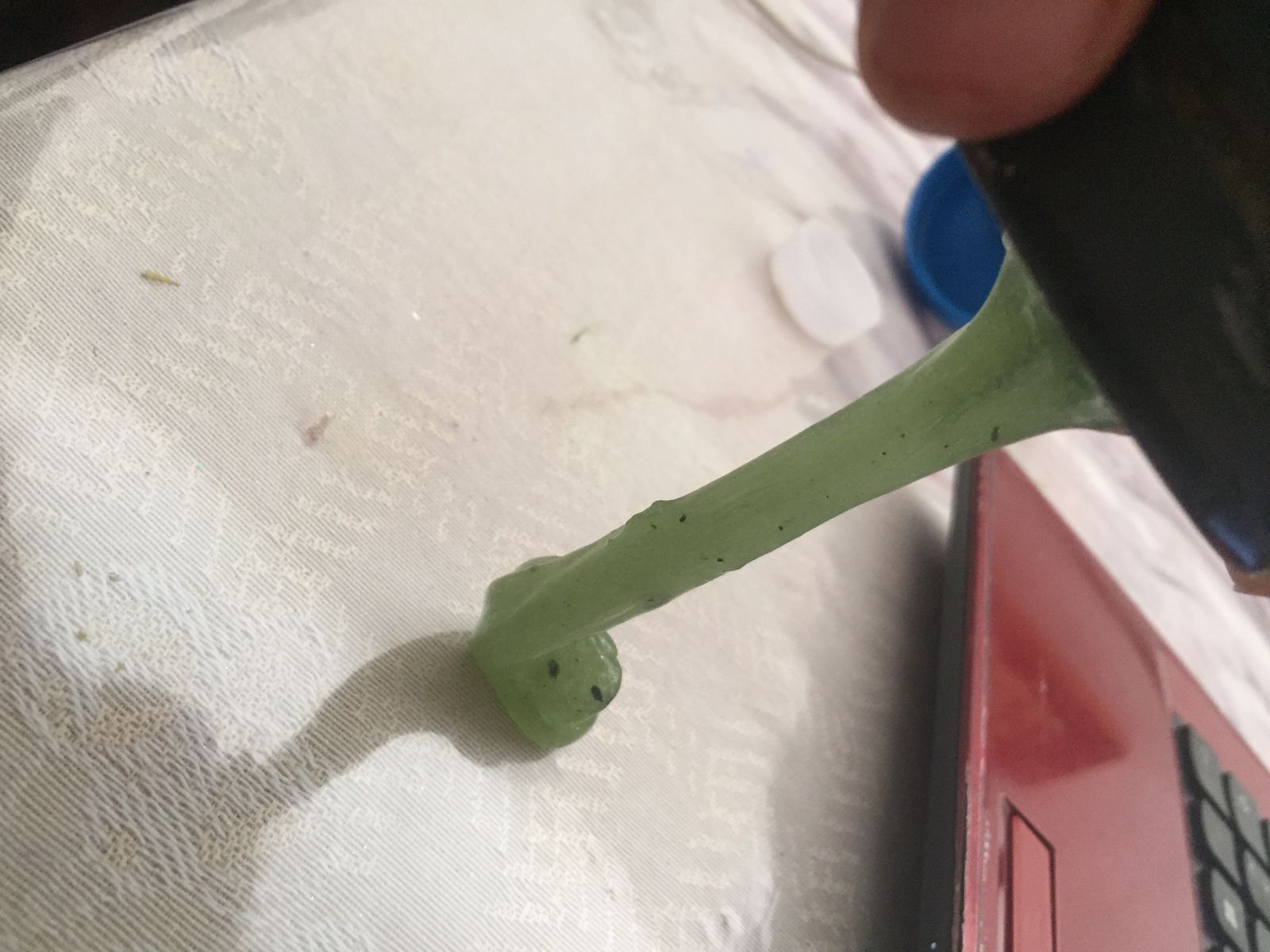 Paso a paso:
Materiales:
Tupperware
Pegamento trasparente.
Imán 
Limadura de hierro.
Jabón liquido. 
Liquido para lentes de contacto.
Primero vamos a mezclar en un tupperware la limadura de hierro con el pegamento transparente.
Agregaremos 4 gotas de liquido para lentes de contacto
Después agregaremos 1 cucharadas de jabón liquido.
Ya por ultimo moldearemos con nuestras manos hasta que quede una mezcla homogénea.
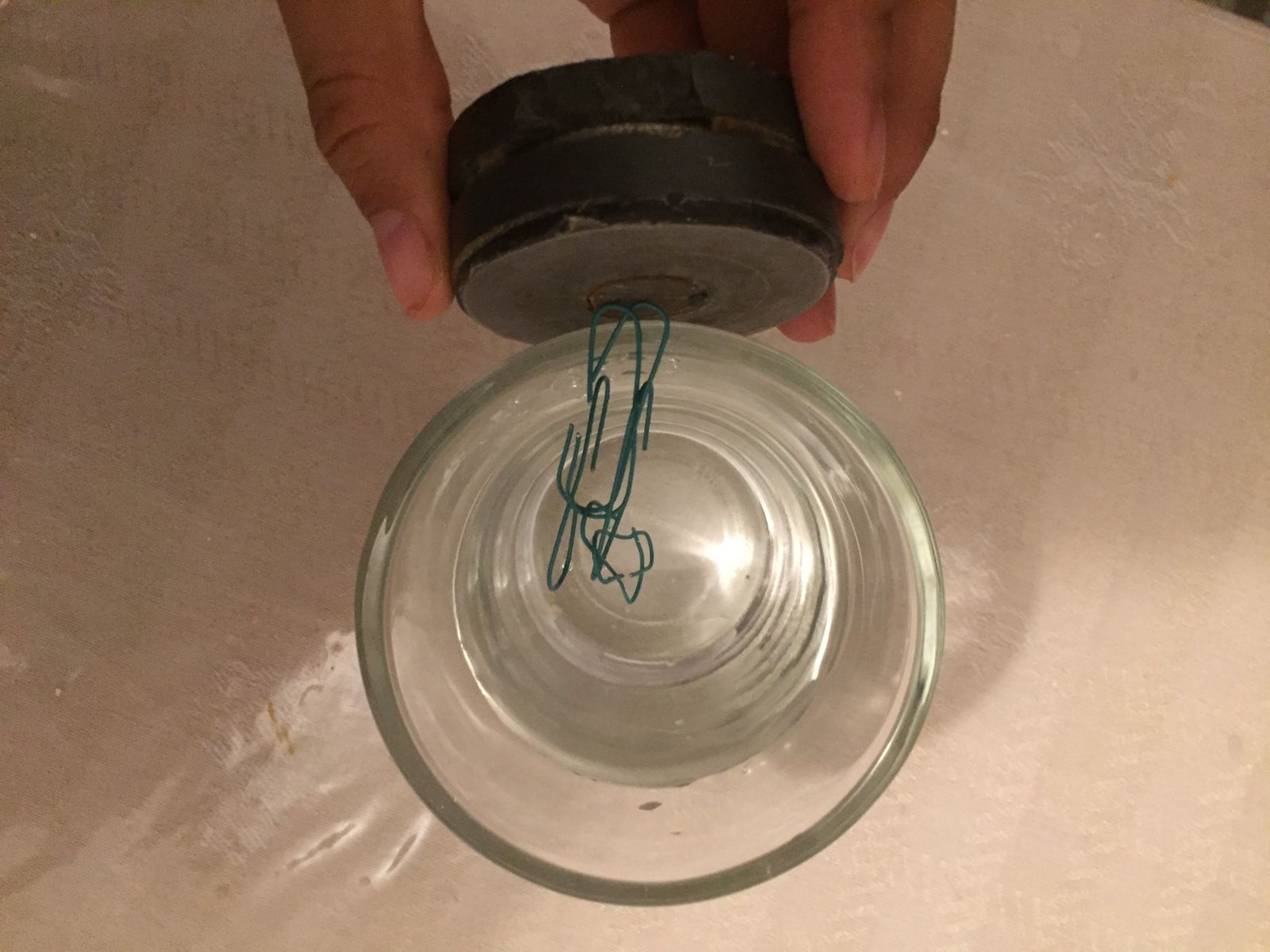 Imán debajo del agua:
Paso a paso:
Materiales:
Imán.
Agua.
Clips.
Vaso de vidrio.
Primero vamos a echar agua a un vaso de vidrio.
Después agregaremos muchos clips en el vaso de vidrio con agua. 
Por ultimo acercaremos nuestro imán al vaso de vidrio en donde se encuentran los clips y poder substraerlos.
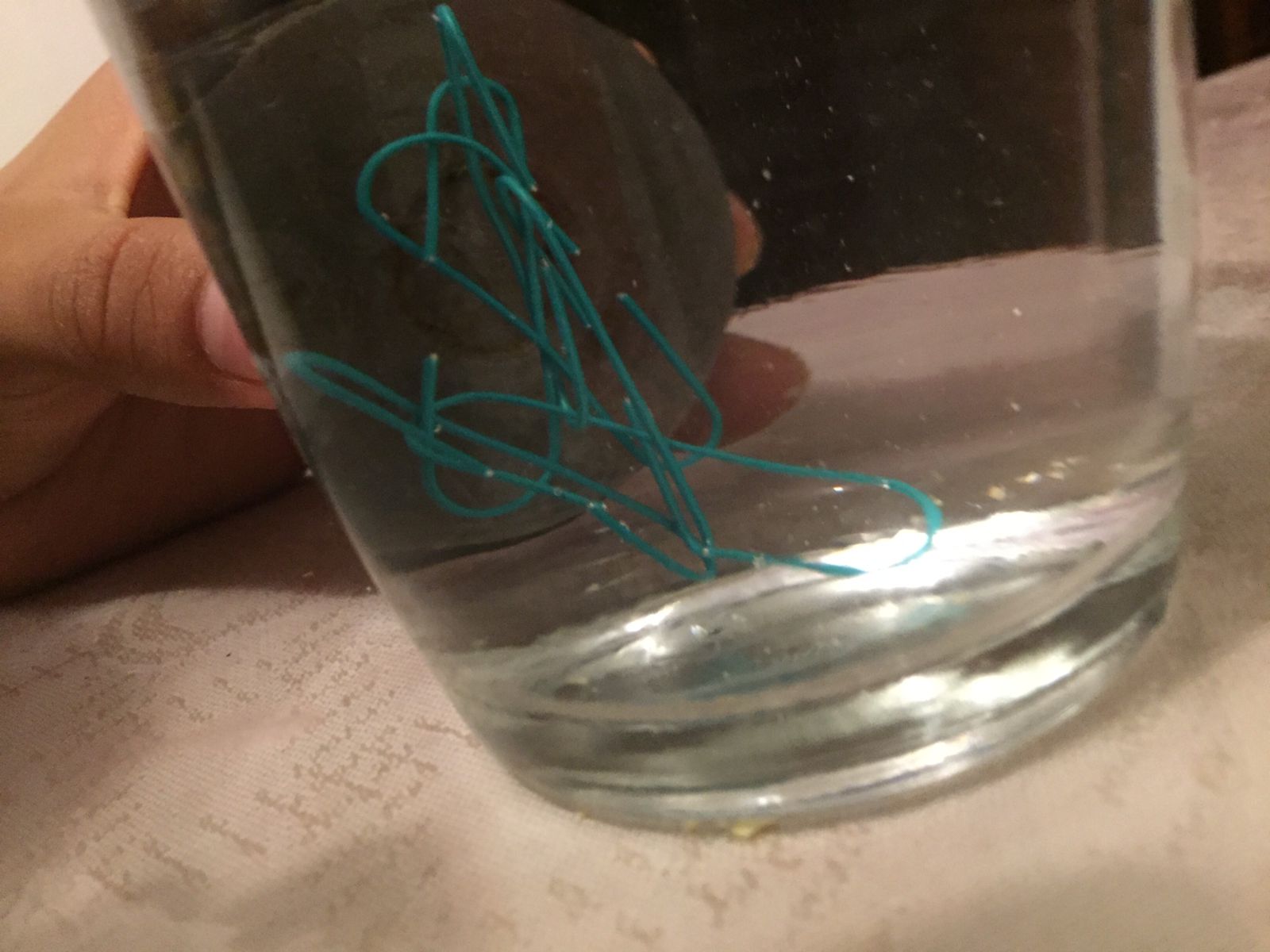 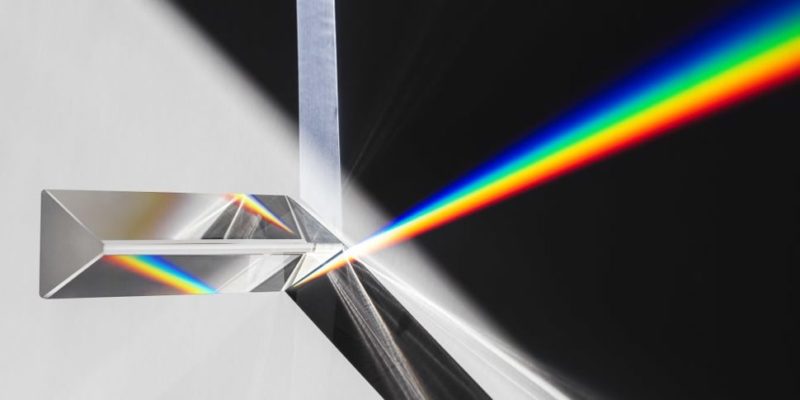 FENÓMENOS RELACIONADOS SON LA LUZ:
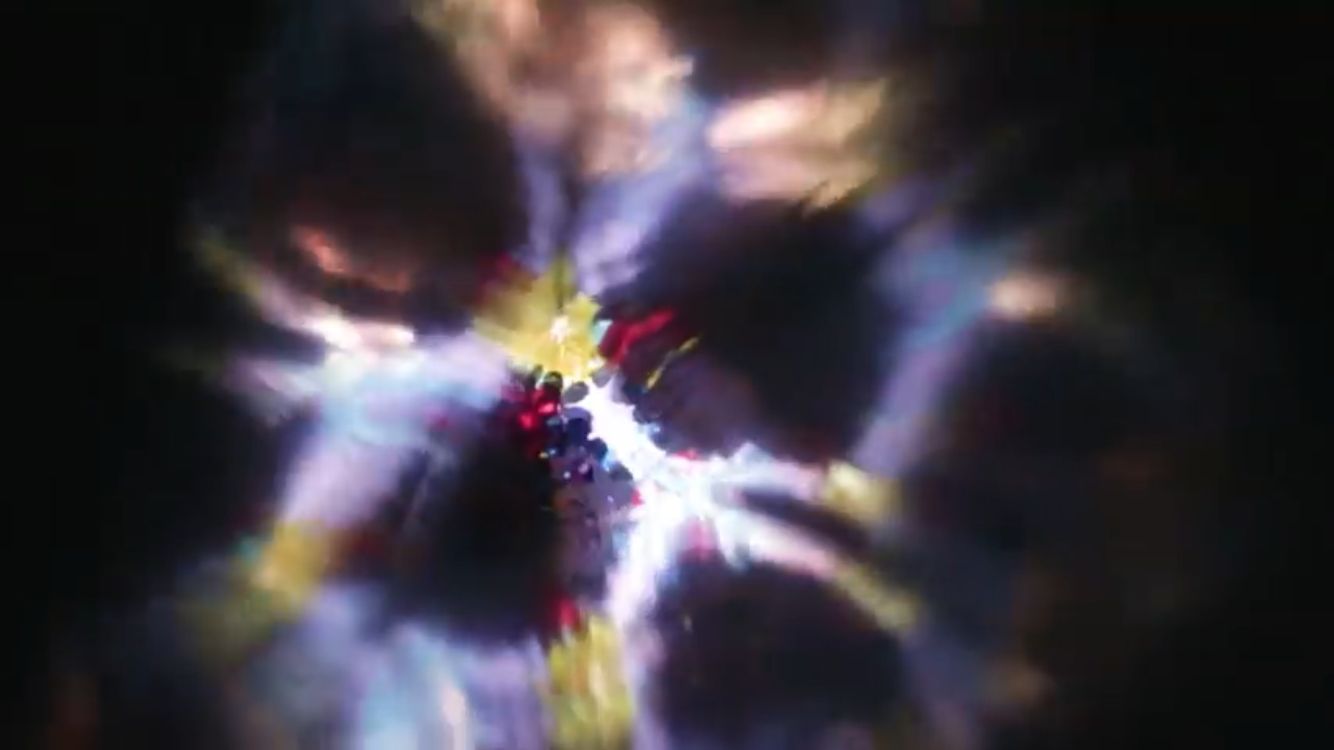 Caleidoscopio:
Materiales:
Paso a paso:
1 tubo de papel higiénico.
Cartoncillo.
Aluminio.
Marcadores.
Cuentas que brillen.
Silicón.
Plasticos.
Primero vamos a cortar el aluminio en tres partes
En seguida vamos a formar un triangulo con el cartoncillo.
Vamos a pegar el aluminio a las tres partes.
Luego pegarlas al tubo de papel higiénico. 
Con el marcador dibujaremos en el plástico dos círculos del tamaño del tubo del papel higiénico.
Con el silicón pegaremos un circulo en el tubo 
Colocaremos las cuentitas.
Finalmente pegaremos el otro circulo con el silicón en el tubo para apreciar la magia.
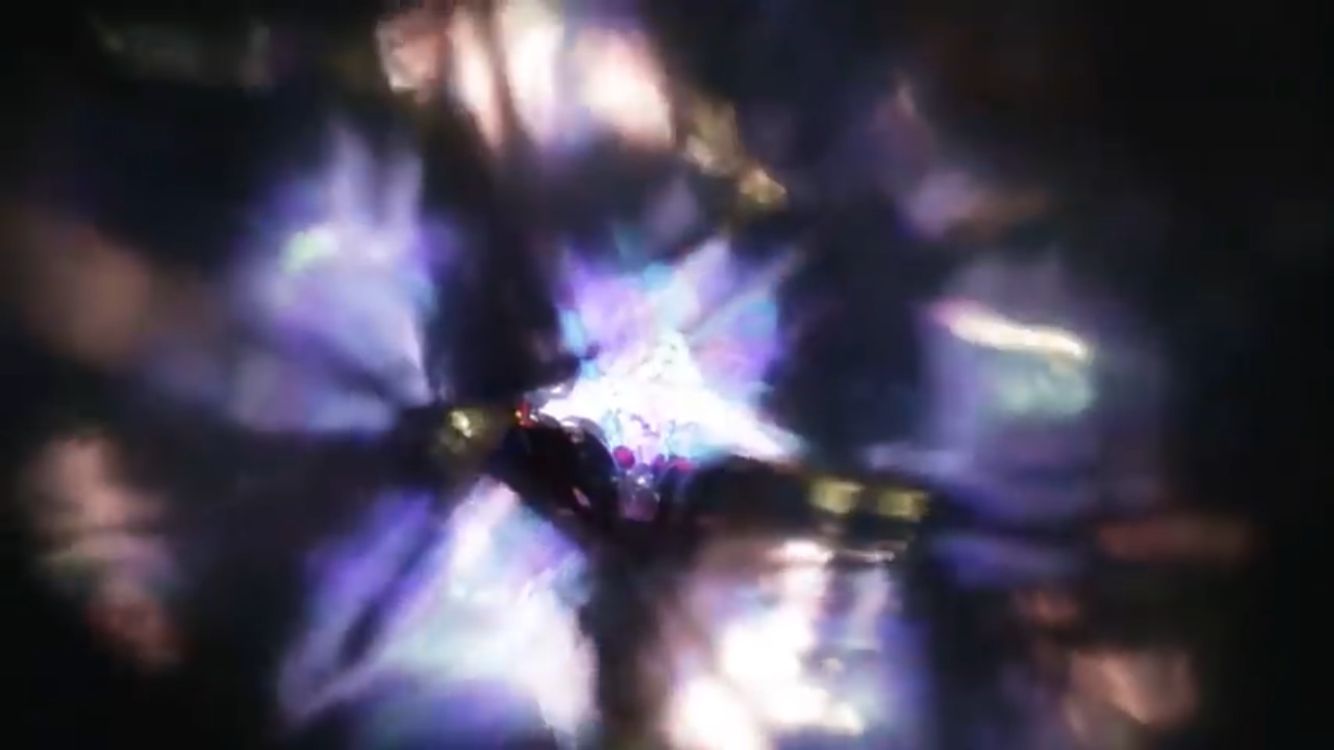 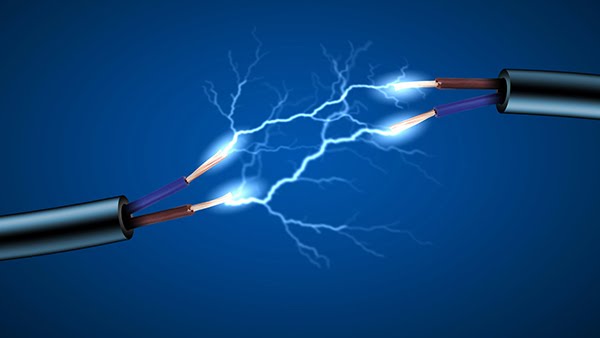 FENÓMENOS ELÉCTRICOS:
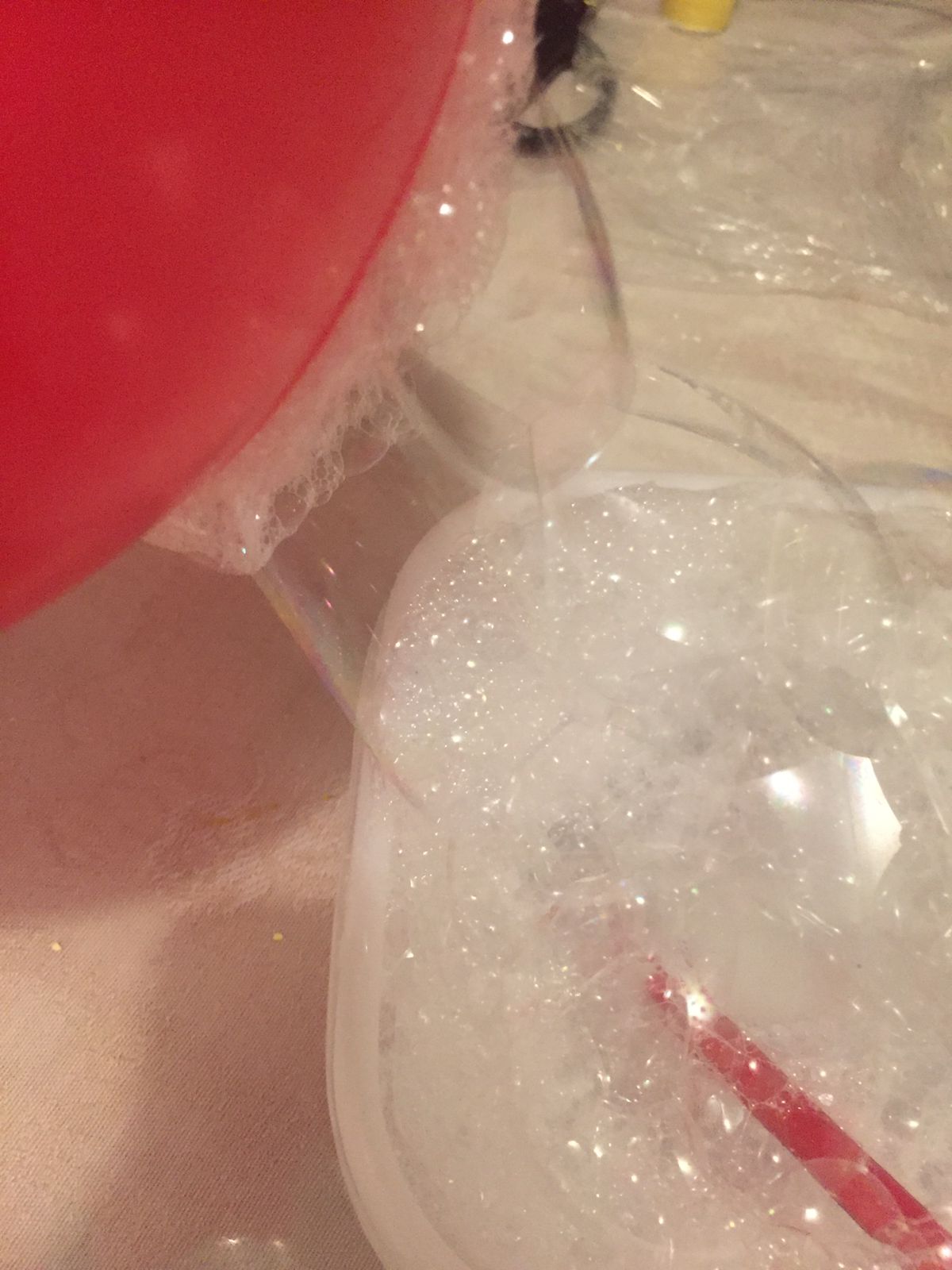 Burbujas electromagnéticas:
Materiales:
Paso a paso:
En el vaso con agua colocaremos jabón liquido
Vamos a revolver muy bien el jabón 
Vamos a inflar el globo, en seguida de que hayamos inflado el globo lo vamos a frotar con nuestro cabello  
Con la ayuda del popote vamos a hacer burbujas 
Por ultimo acercaremos el globo a las burbujas
Jabón para trastes.
 Vaso con agua.
 Un globo.
Un popote
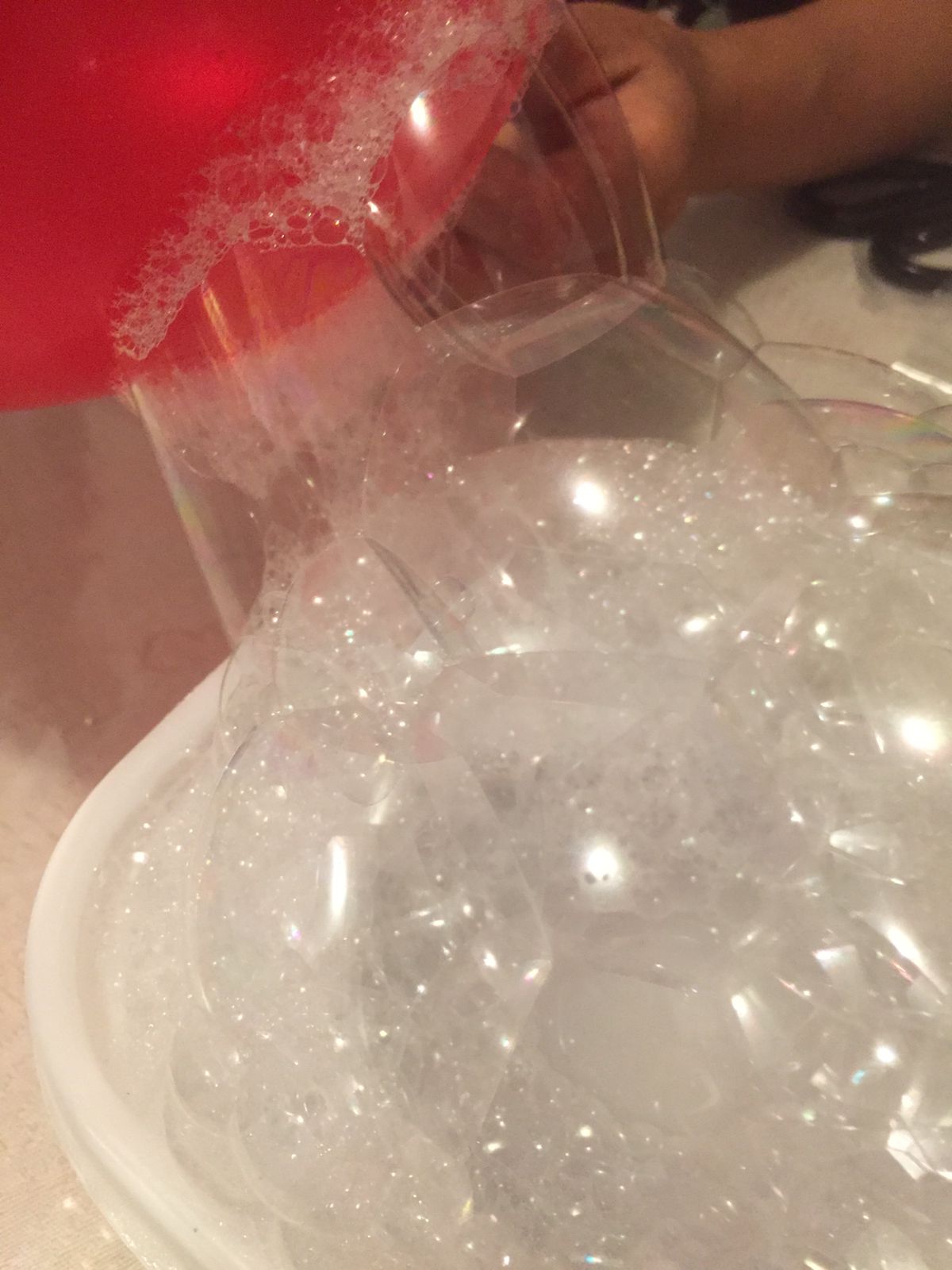 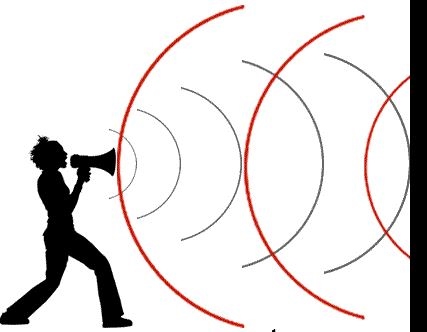 FENÓMENOS RELACIONADS CON EL SONIDO:
Ondas bailarinas:
Paso a paso:
Materiales:
Maicena.
Bocina.
Agua.
Un hule 
Un recipiente para hacer la mezcla.
Primero pondremos la maicena en un recipiente y agregaremos poco a poco el agua en la maicena.
Al ir mezclando obtendremos una mezcla solida.
Pondremos una canción. 
Colocaremos un hule encima de la bocina y pondremos la maicena en el hule y veremos como retuba.
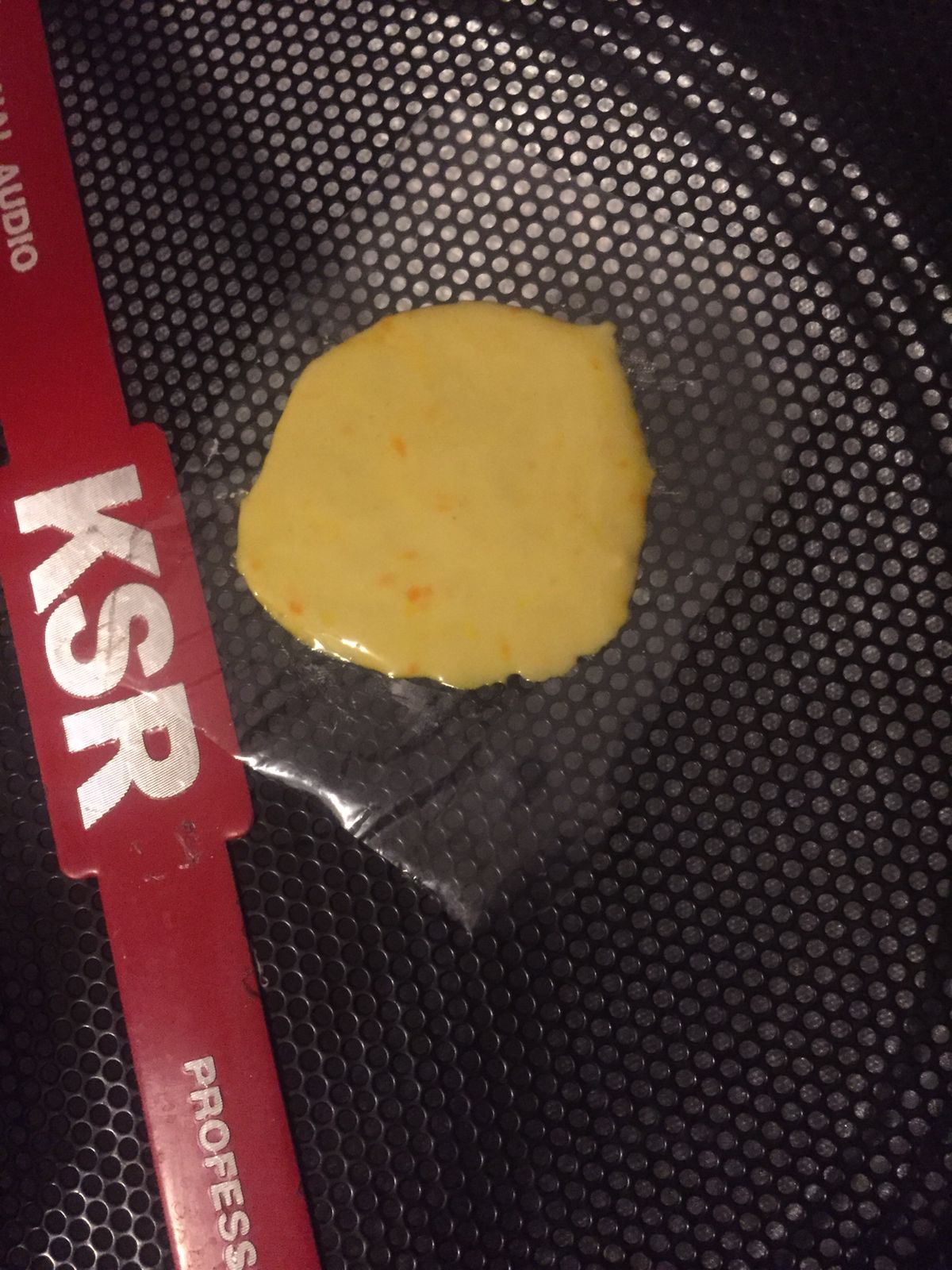